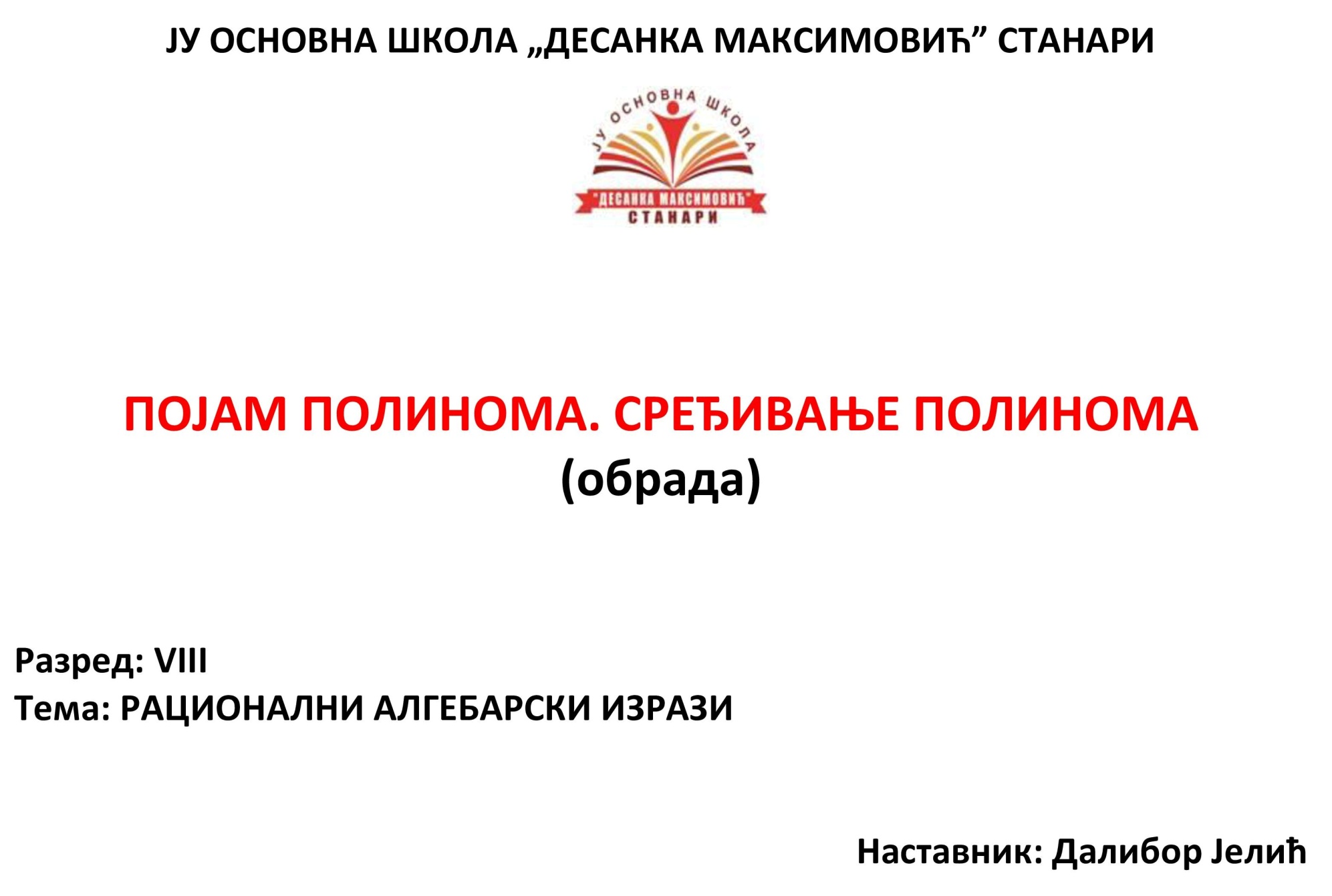 ПОЈАМ ПОЛИНОМА.
СРЕЂИВАЊЕ ПОЛИНОМА
ПОЈАМ ПОЛИНОМА
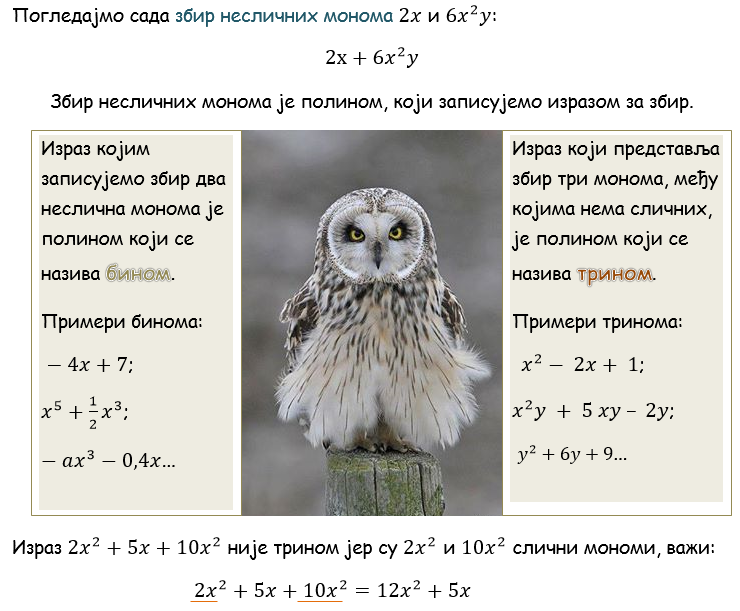 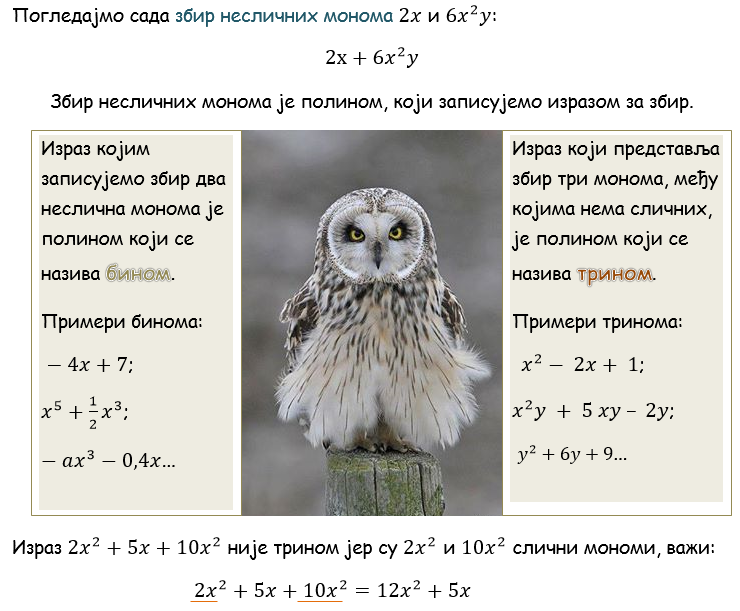 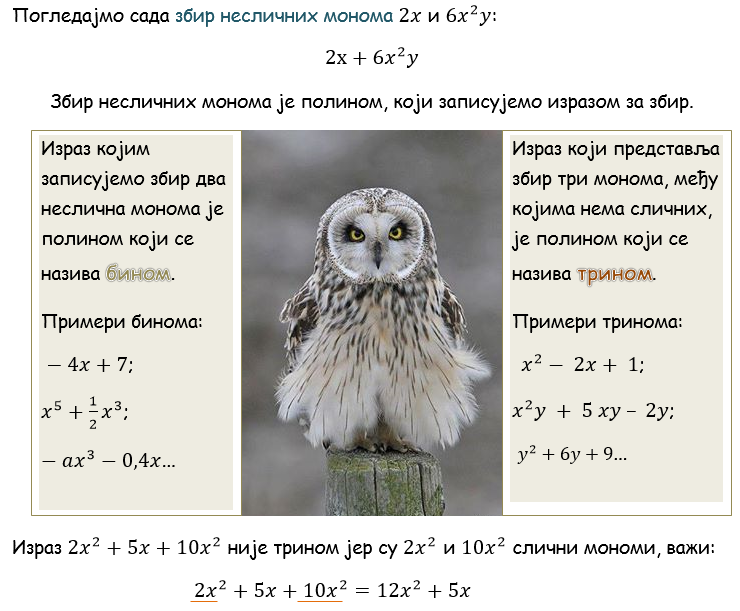 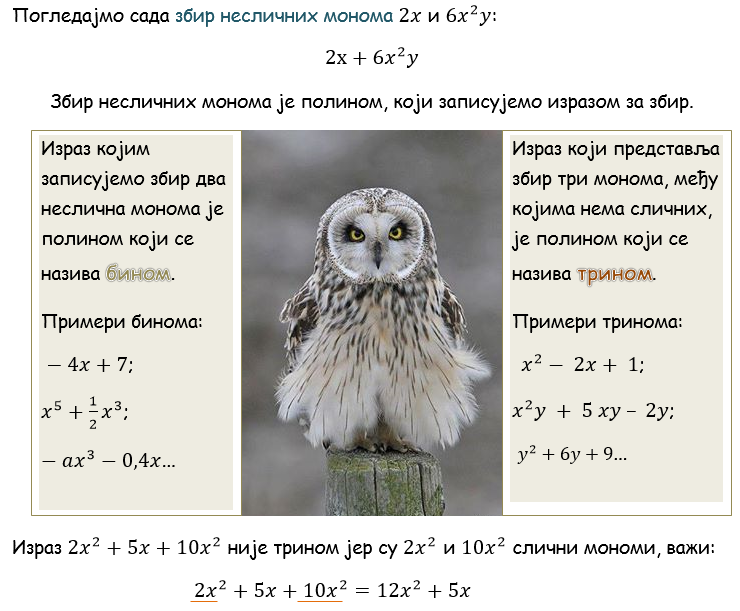 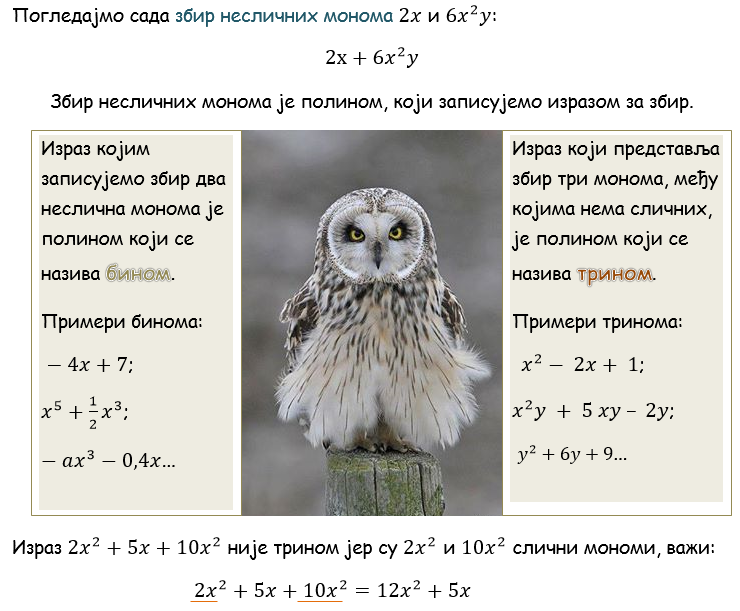 СРЕЂИВАЊЕ ПОЛИНОМА
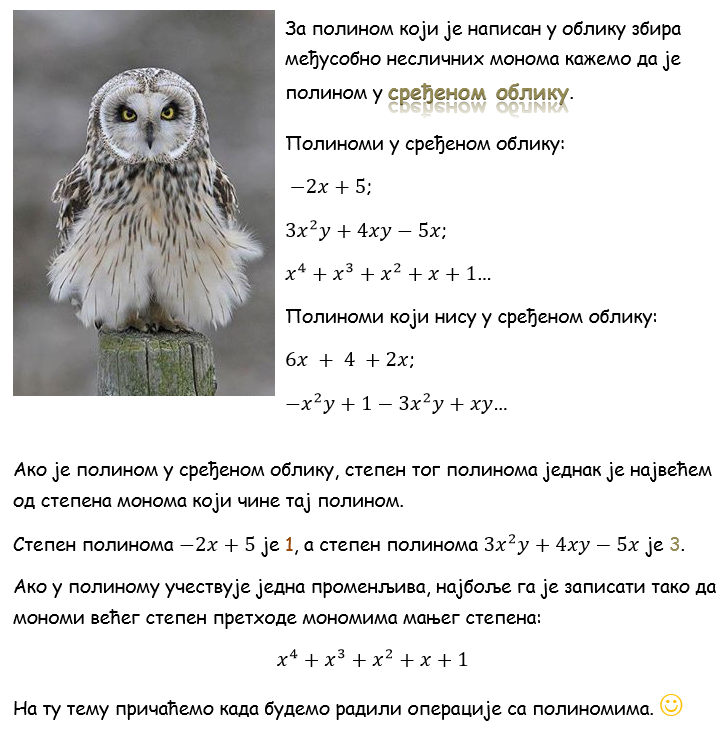 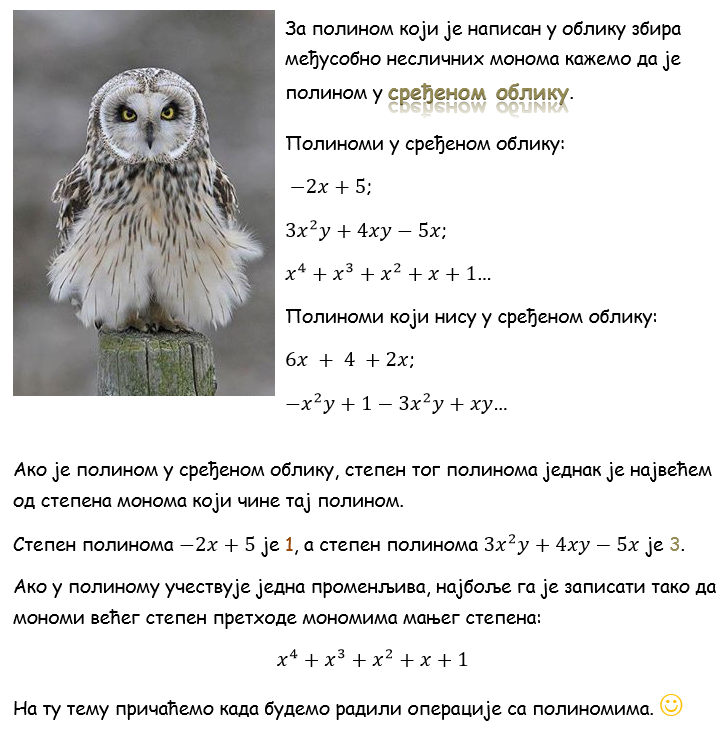 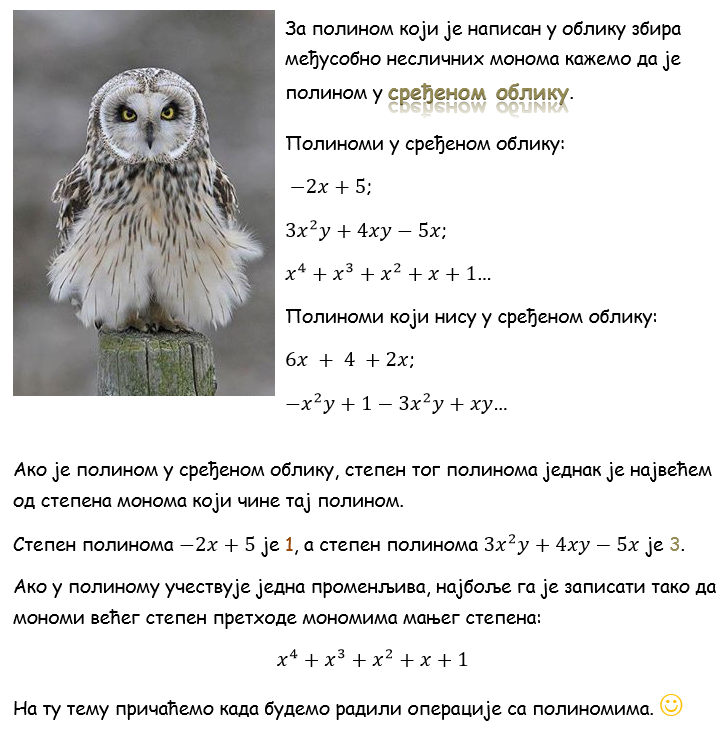 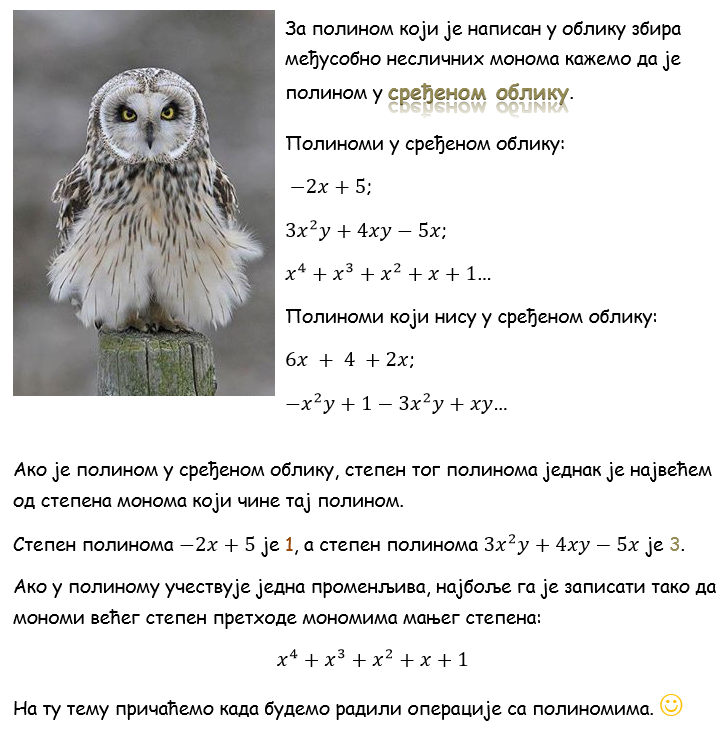 СРЕЂИВАЊЕ ПОЛИНОМА
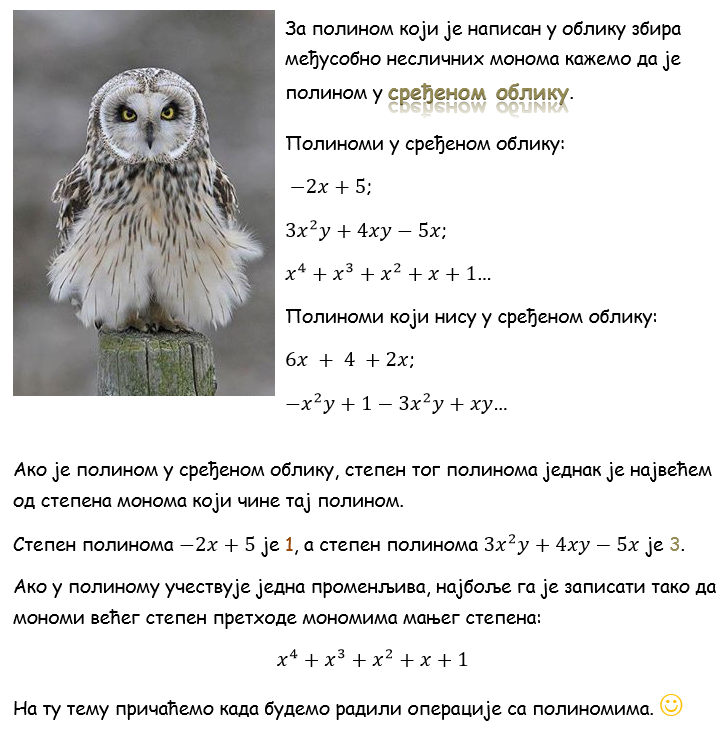 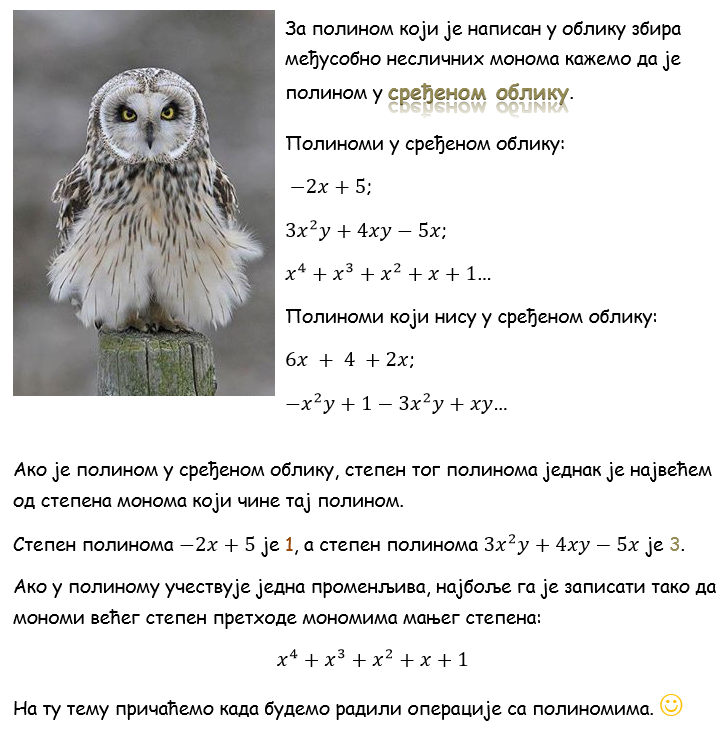 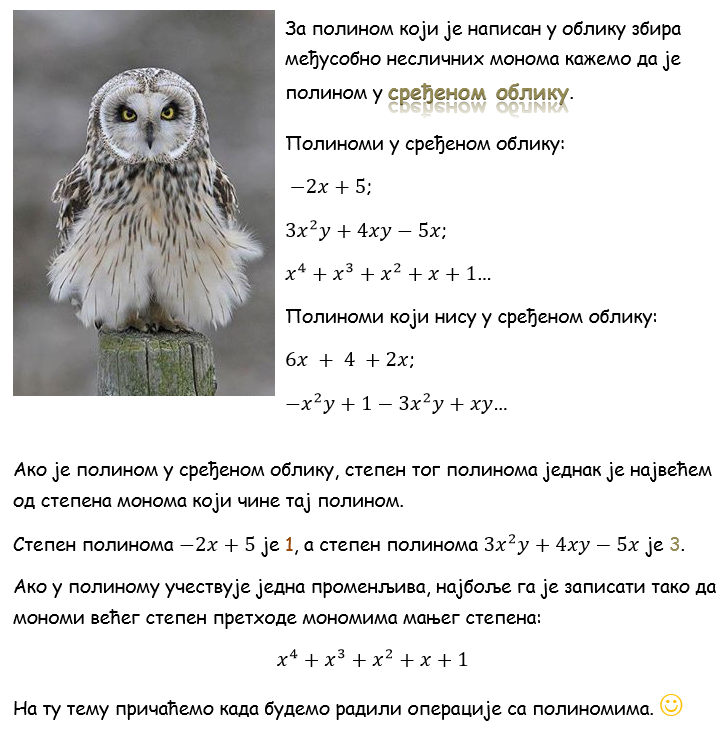 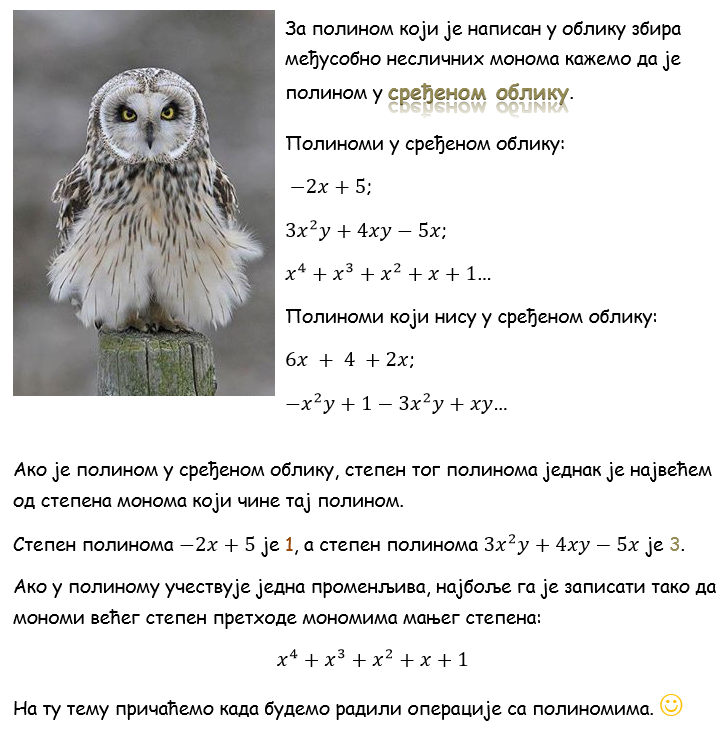 На ту тему причаћемо када будемо радили операције са полиномима.
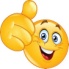 СРЕЂИВАЊЕ ПОЛИНОМА
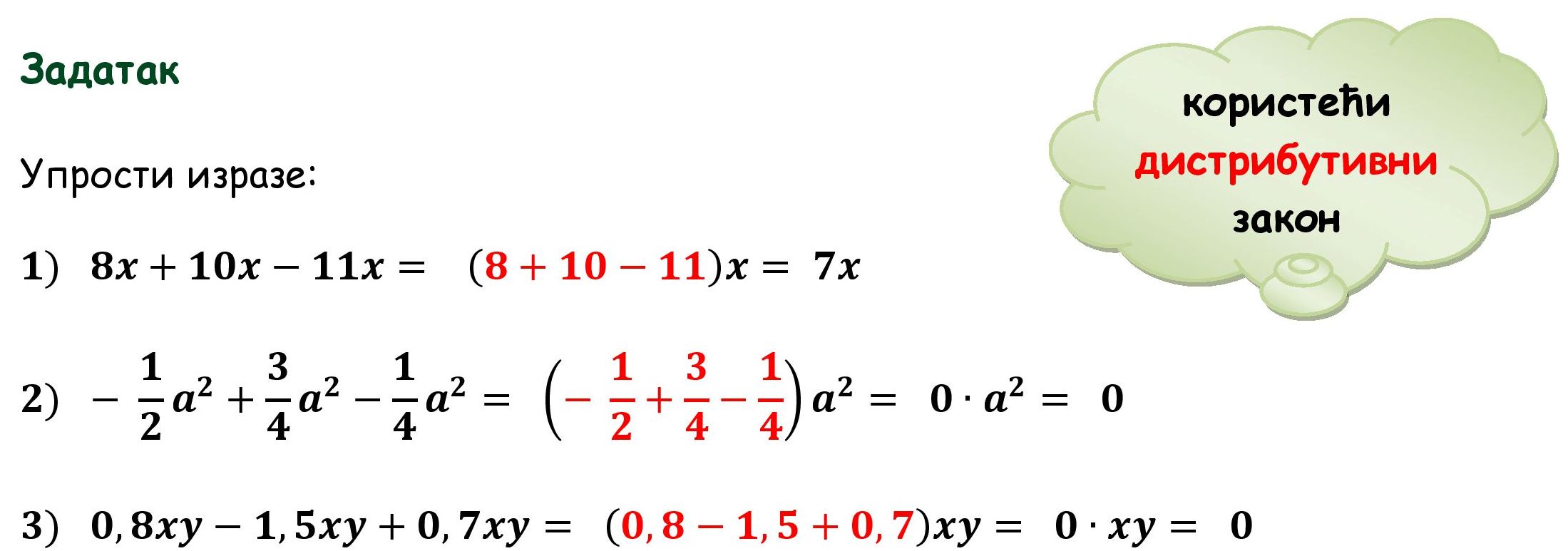 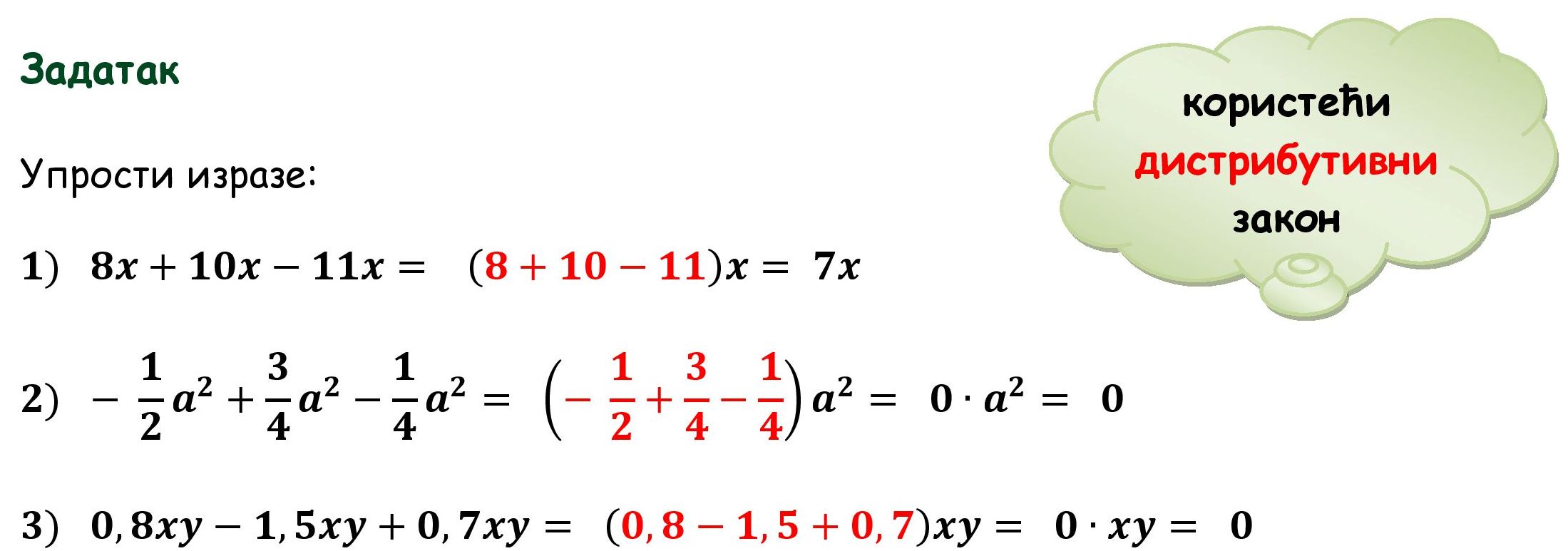 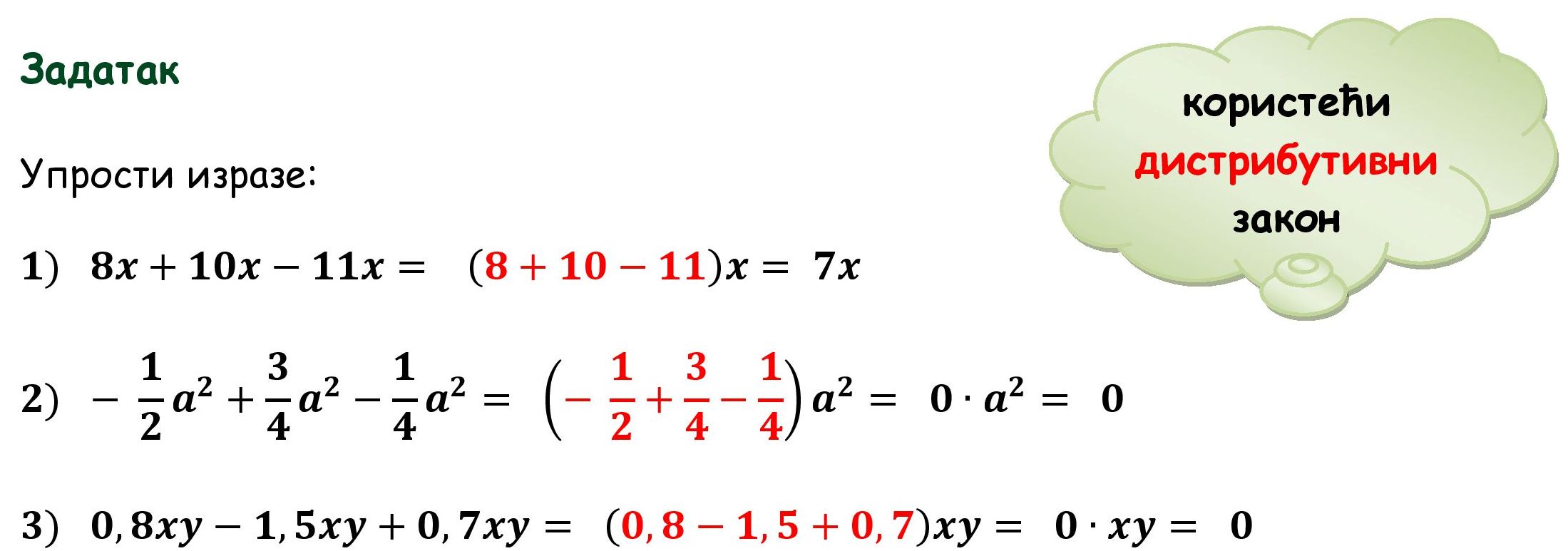 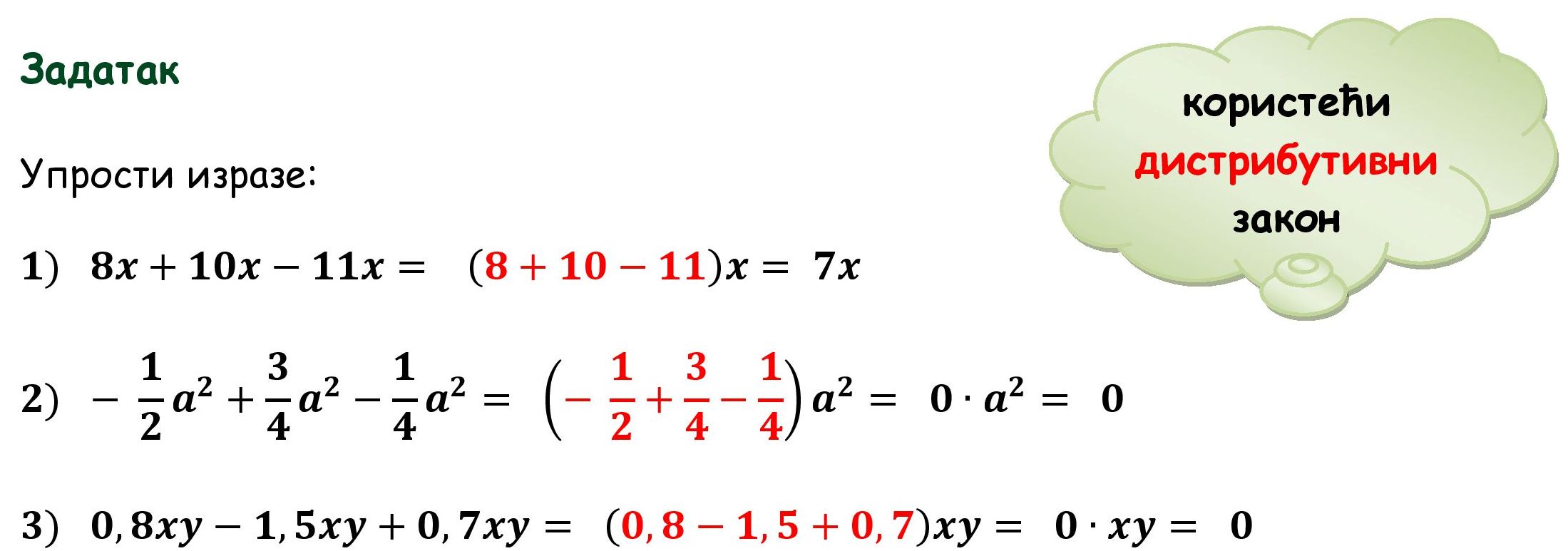 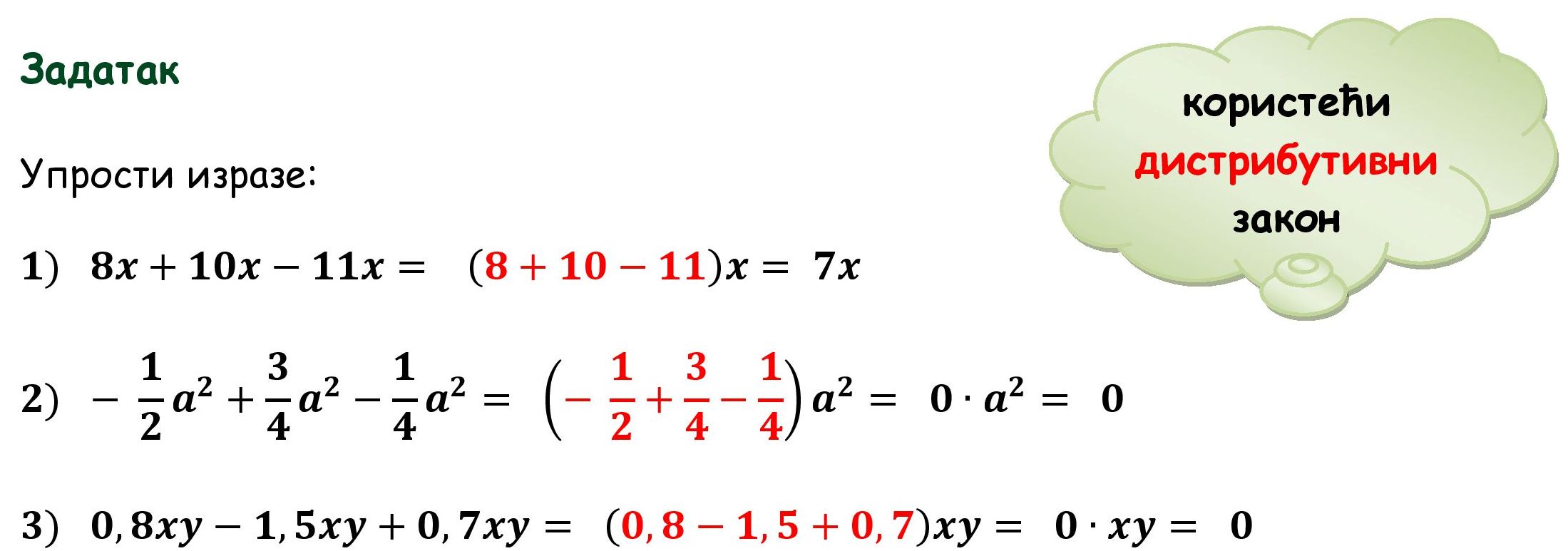 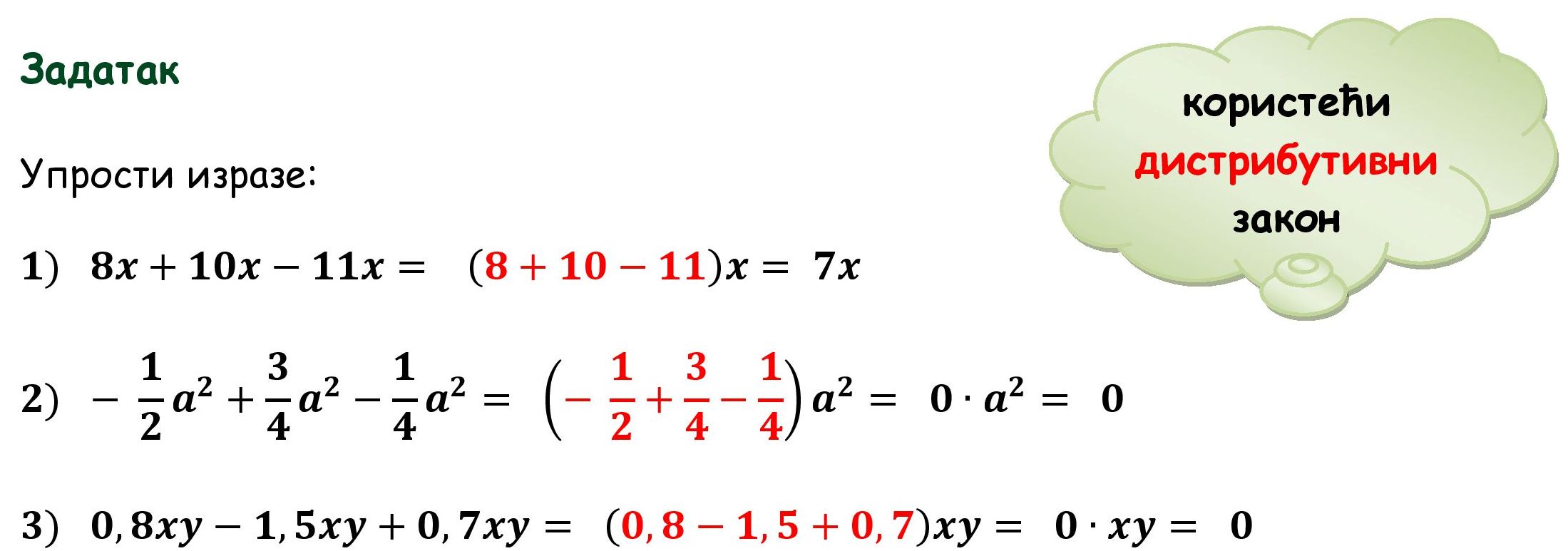 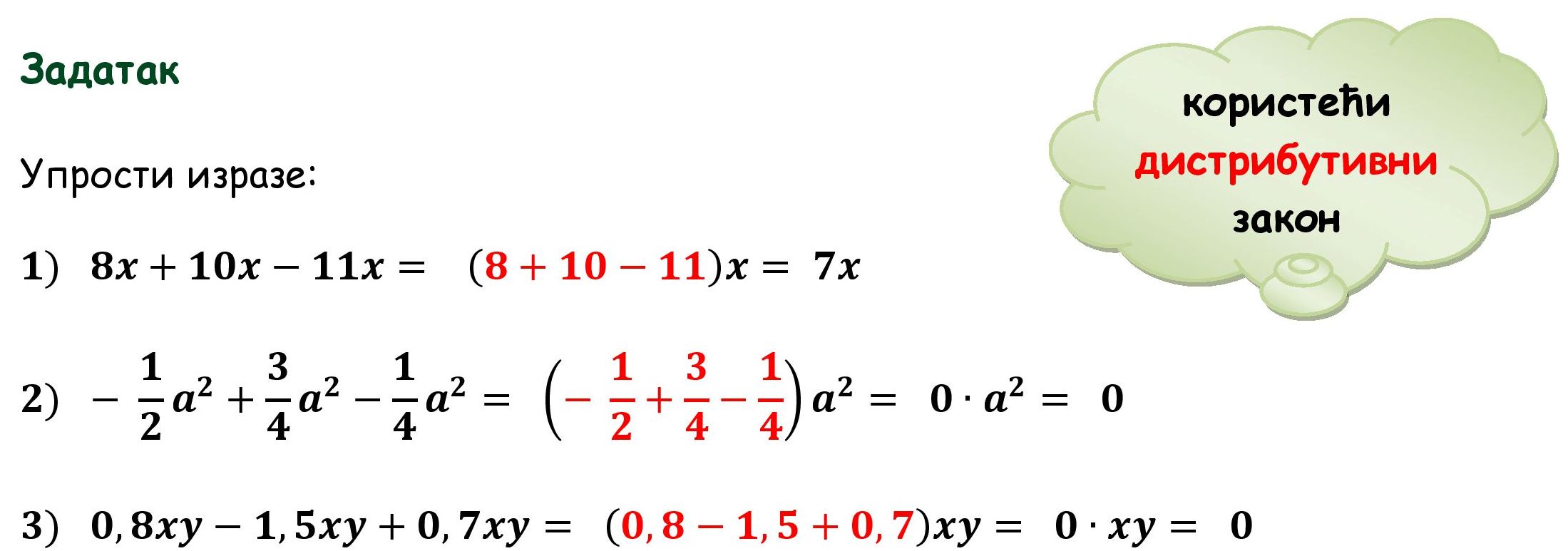 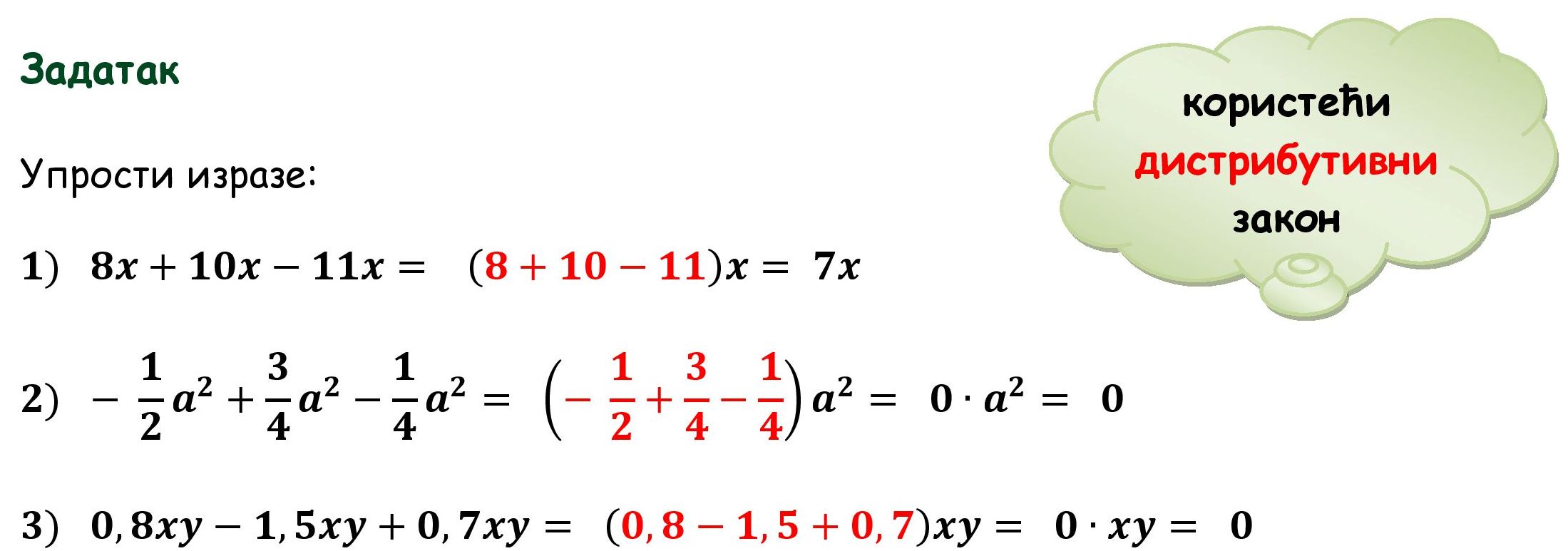 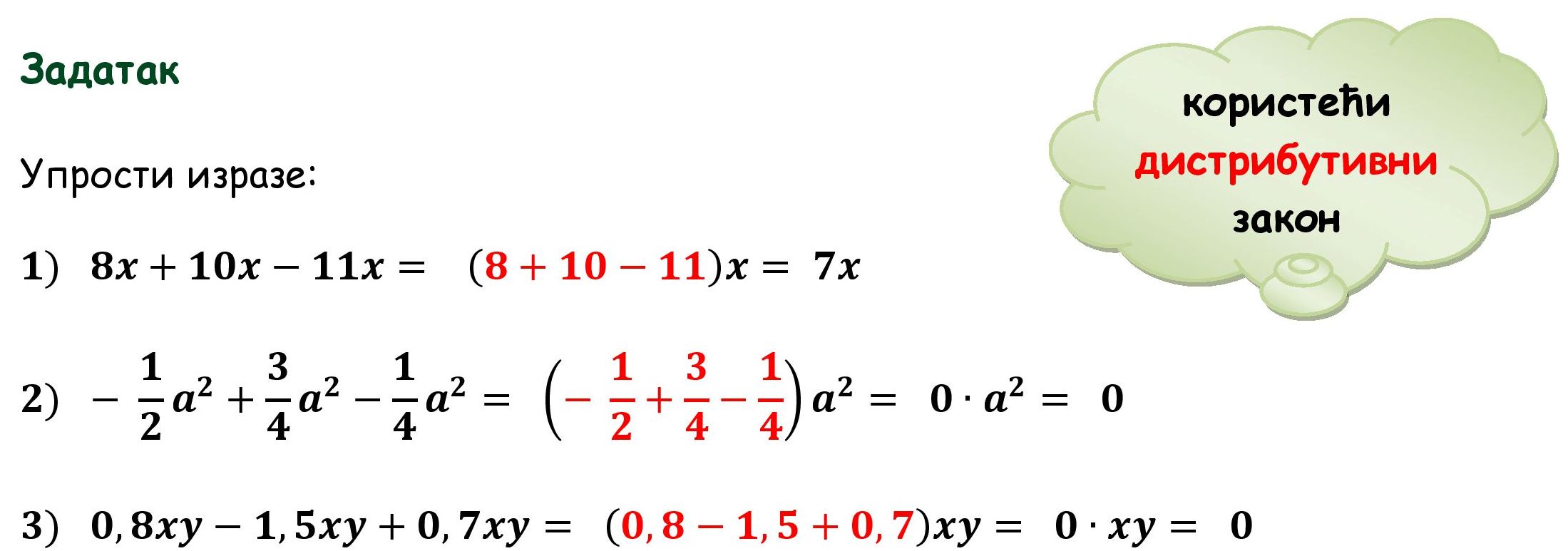 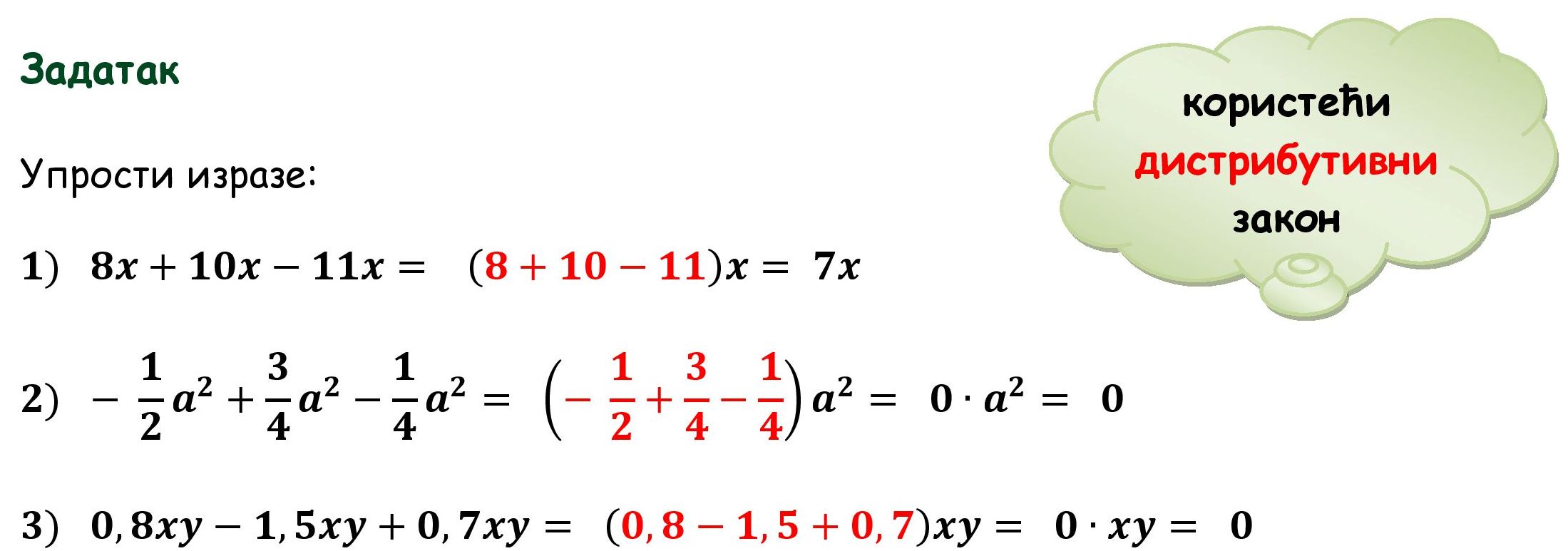 ЗАДАТАК ЗА САМОСТАЛАН РАД
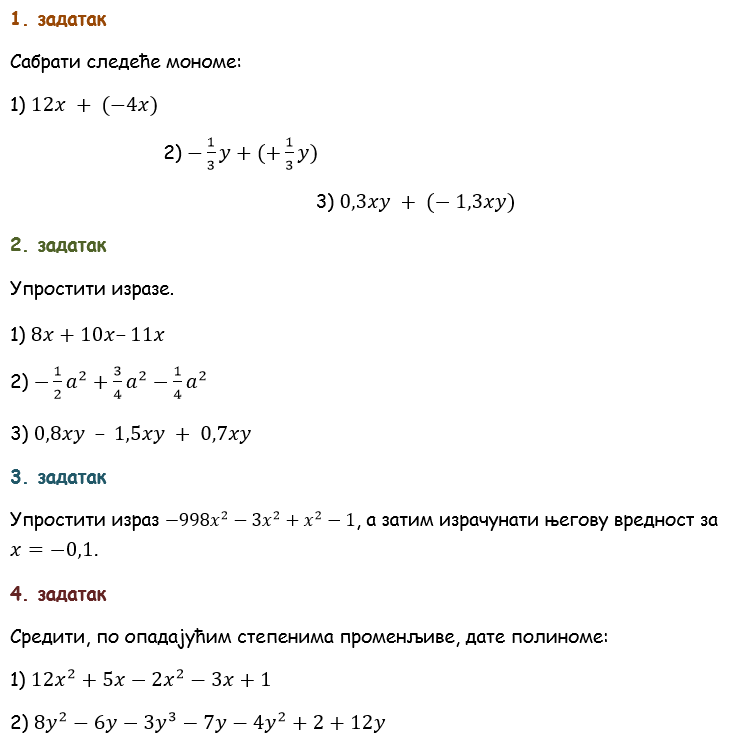 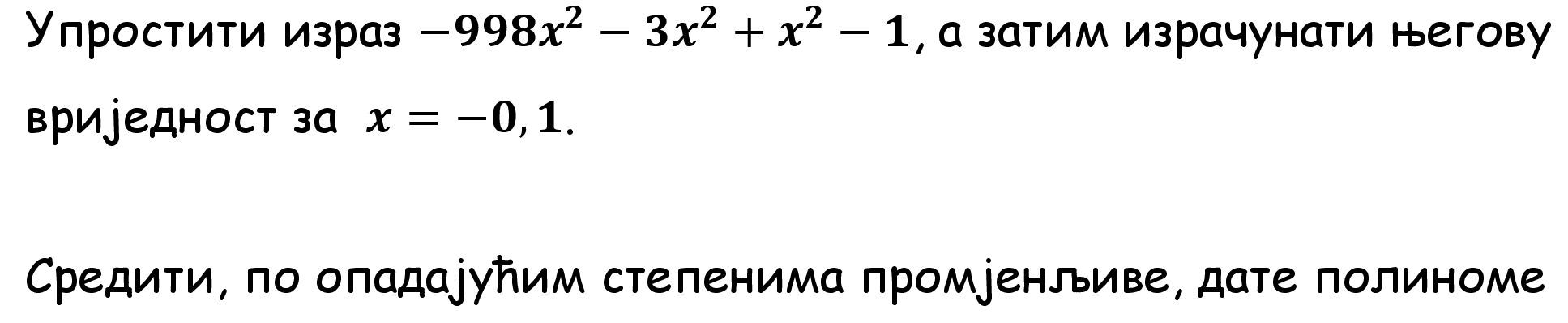 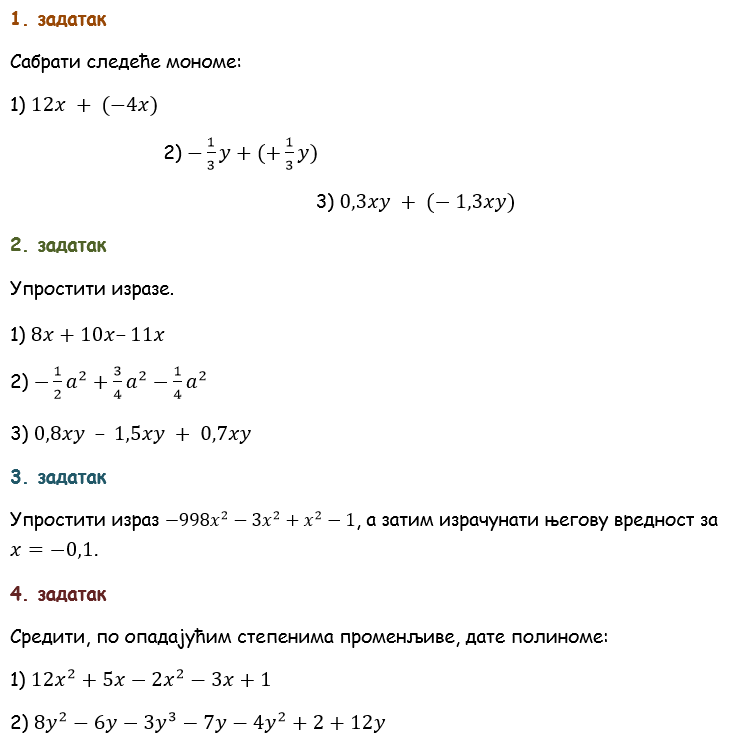 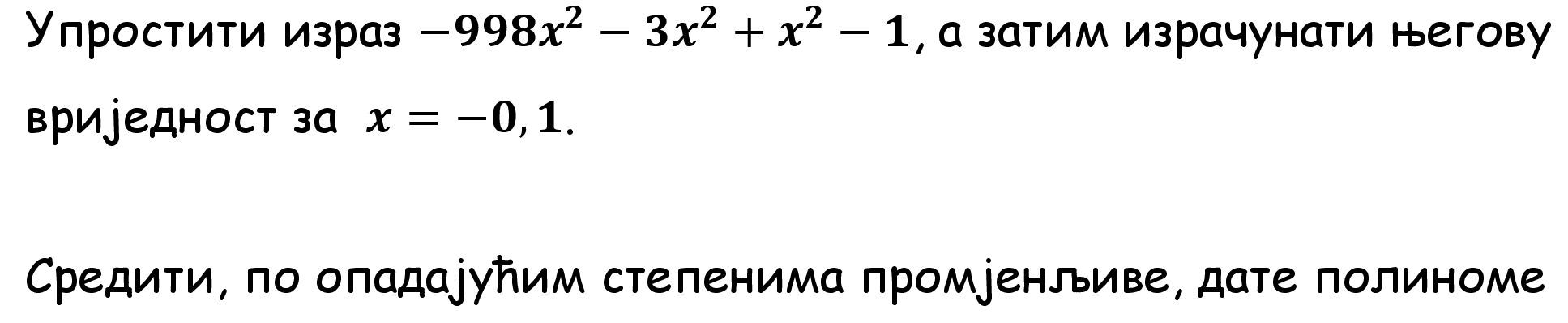 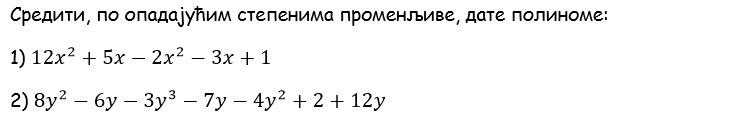